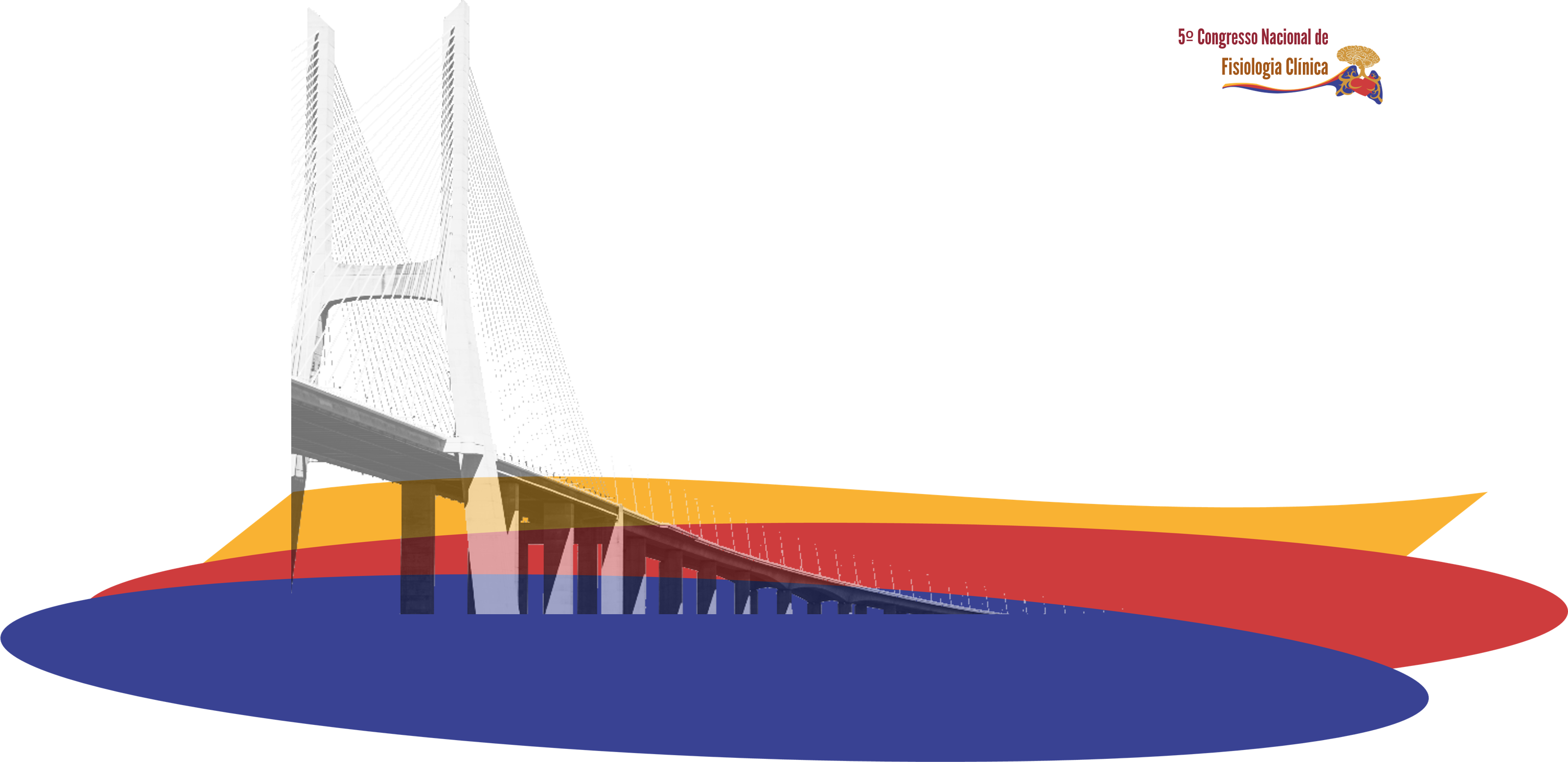 TÍTULO
Autores
Afiliação
Logos Institucionais
ESTeSL – 25-27 de outubro 2024
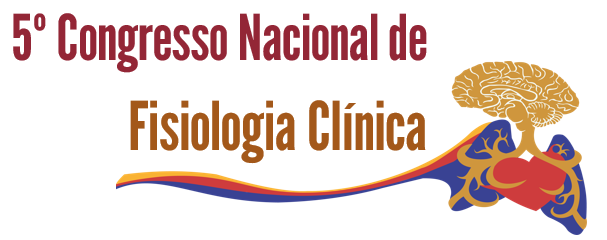 CONFLITO DE INTERESSES
Nada a declarar
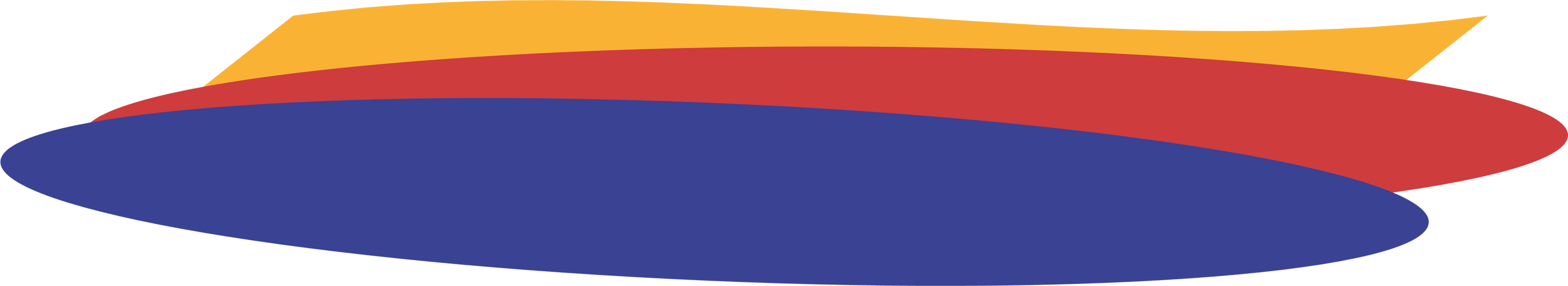 ESTeSL – 25-27 de outubro 2024
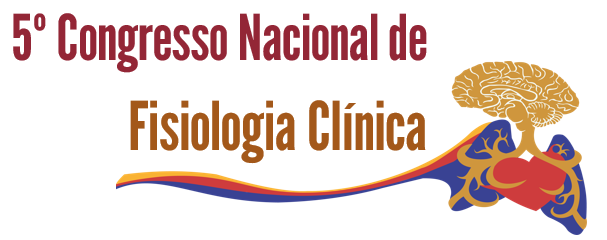 TEXTO
Texto
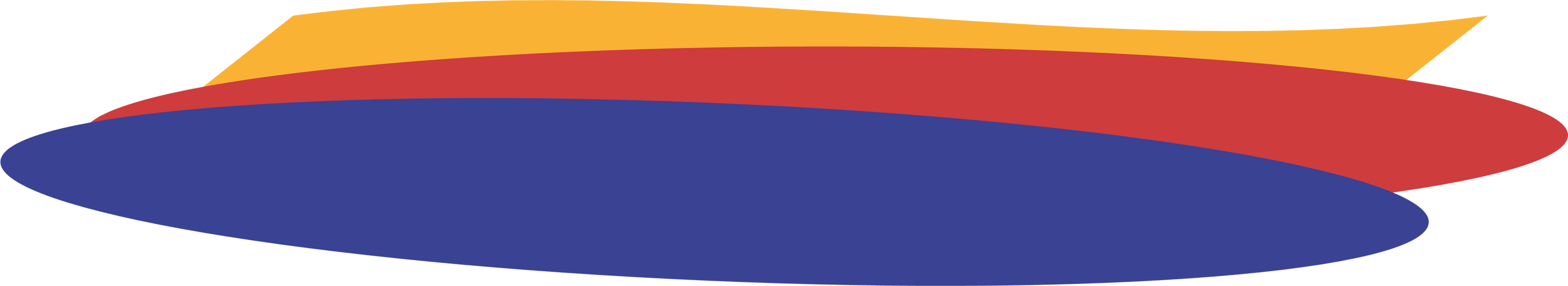 ESTeSL – 25-27 de outubro 2024
Apresentador